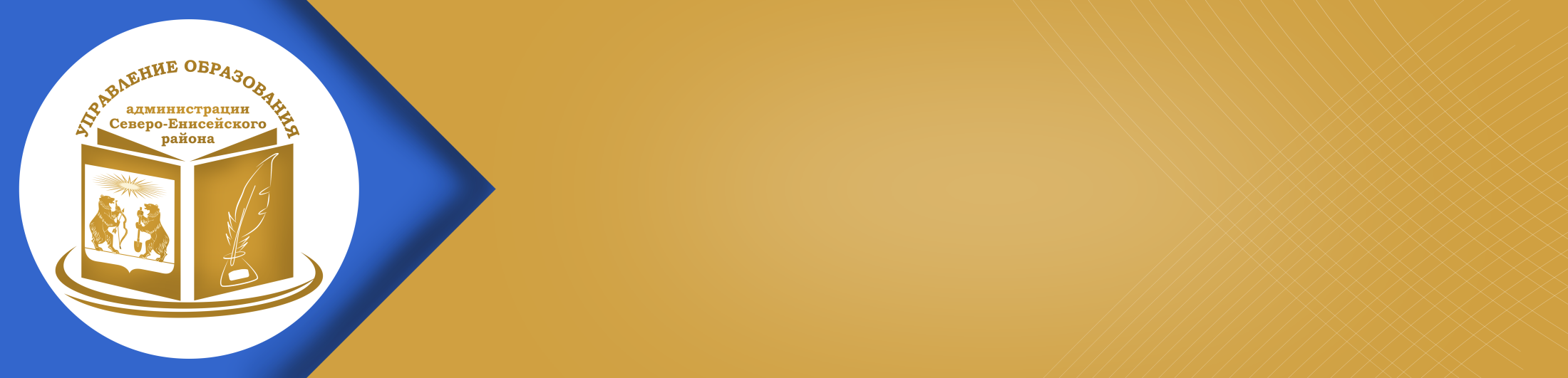 Анализ результатов участия во Всероссийской олимпиаде школьников
на муниципальном уровне 2021-2022 учебный год
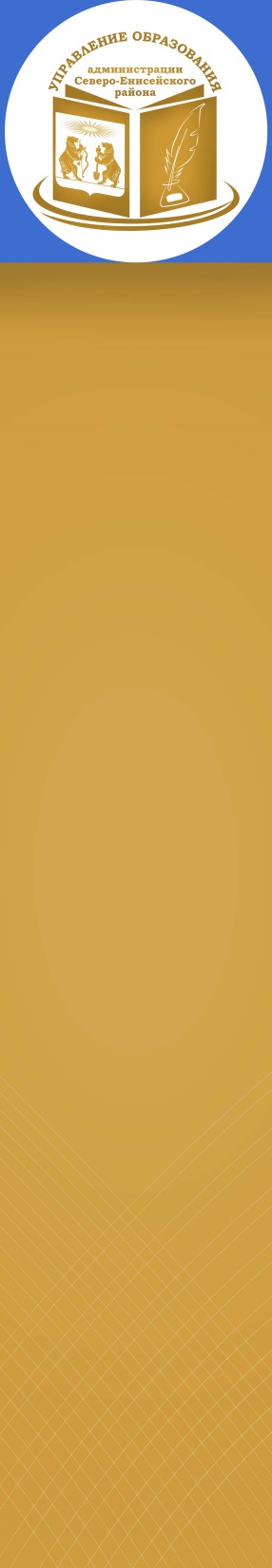 Общее количество участников
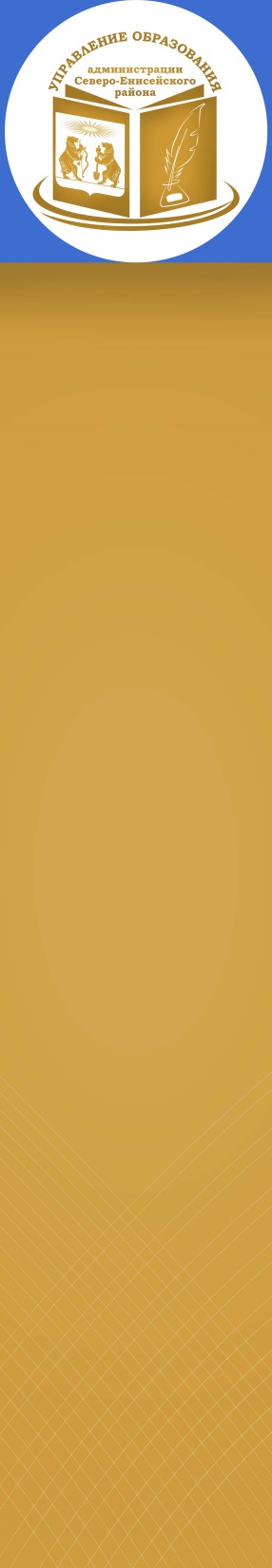 Количество победителей
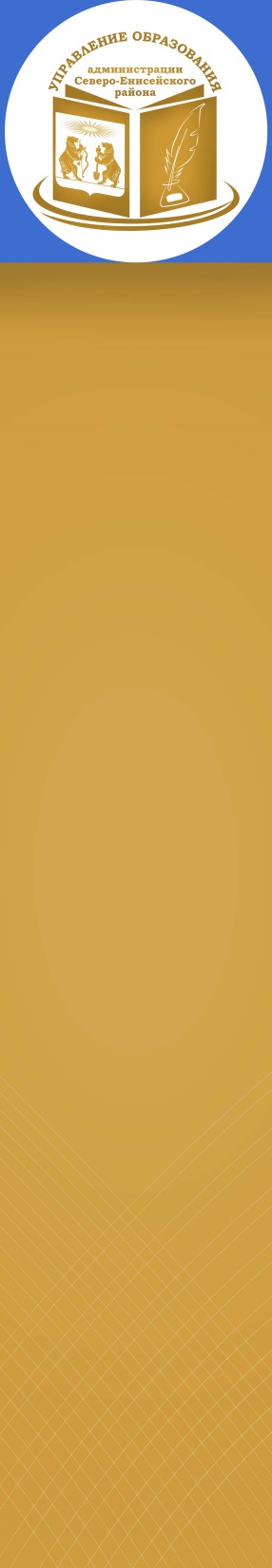 Обществознание
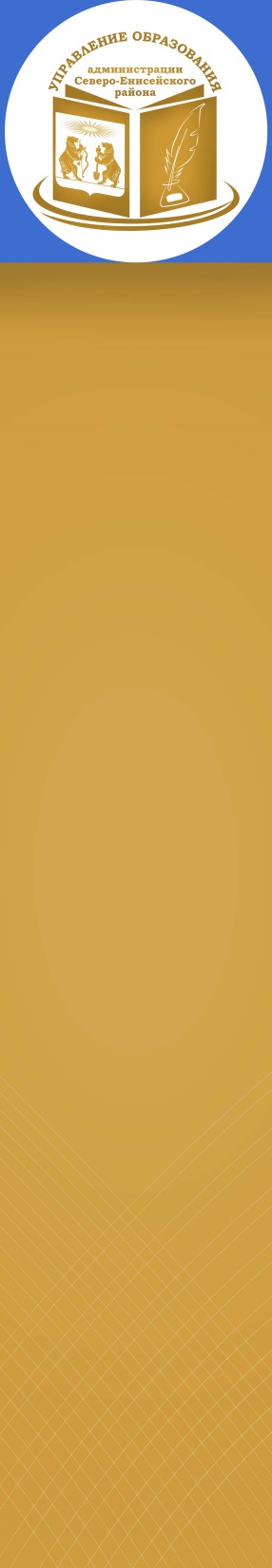 История
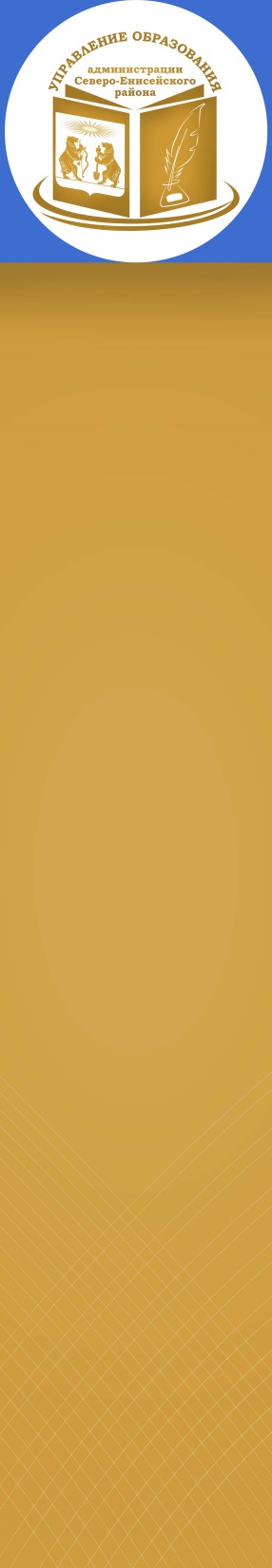 География
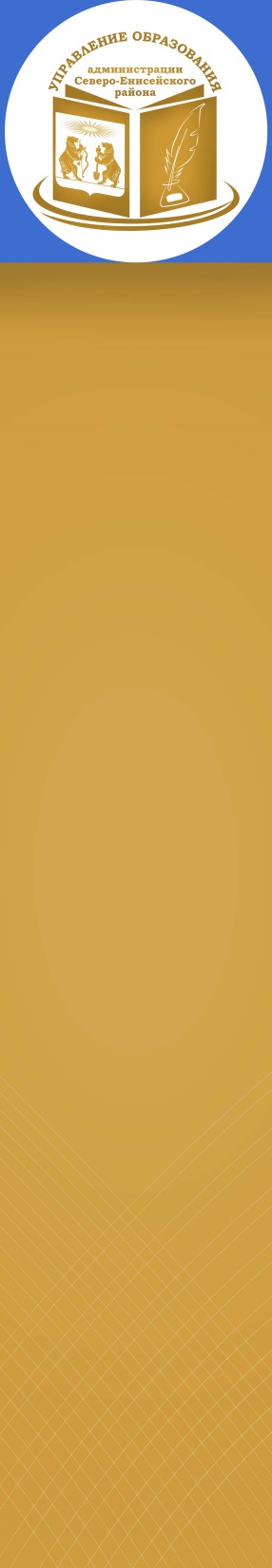 Русский язык
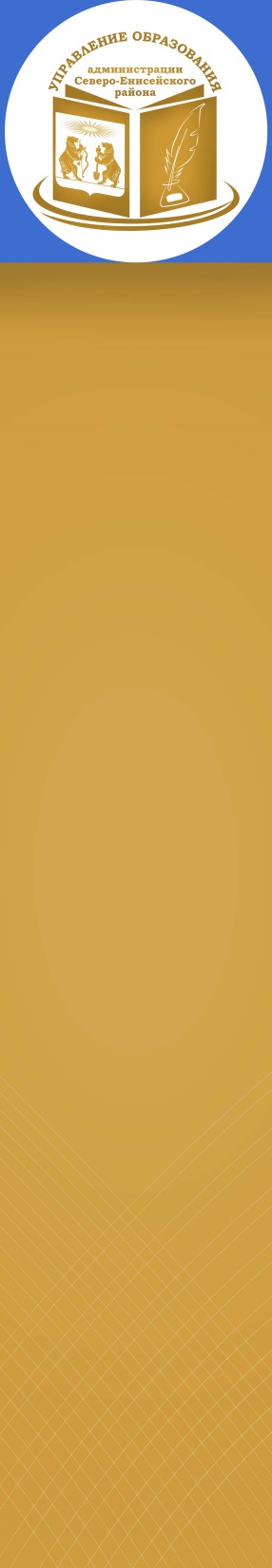 Литература
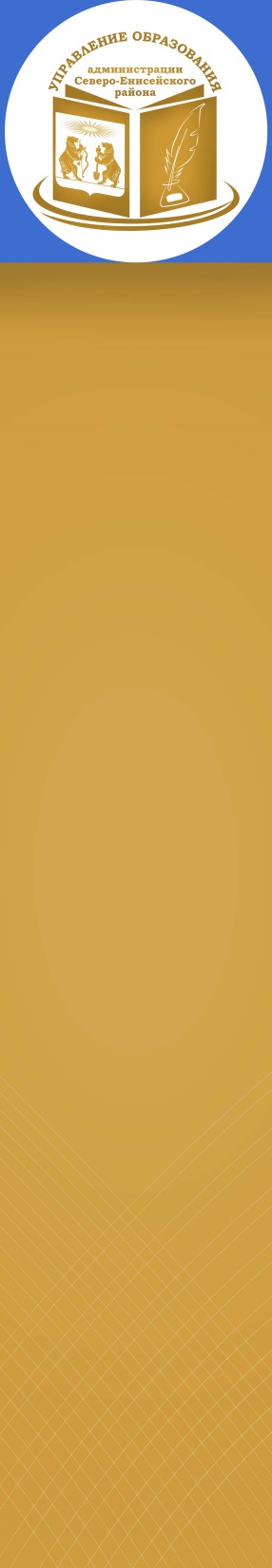 Физика
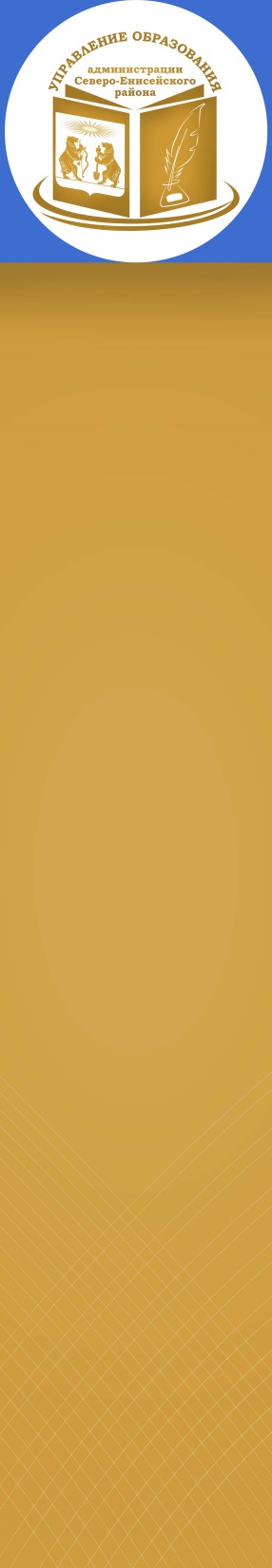 Биология
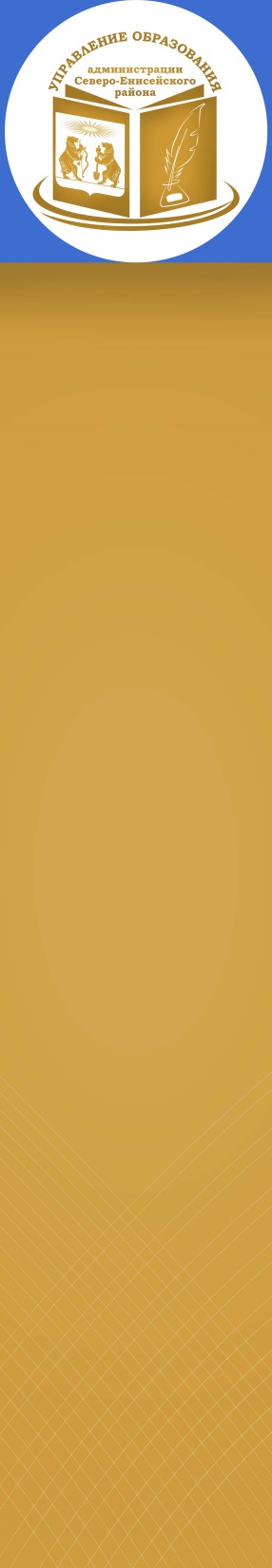 МХК
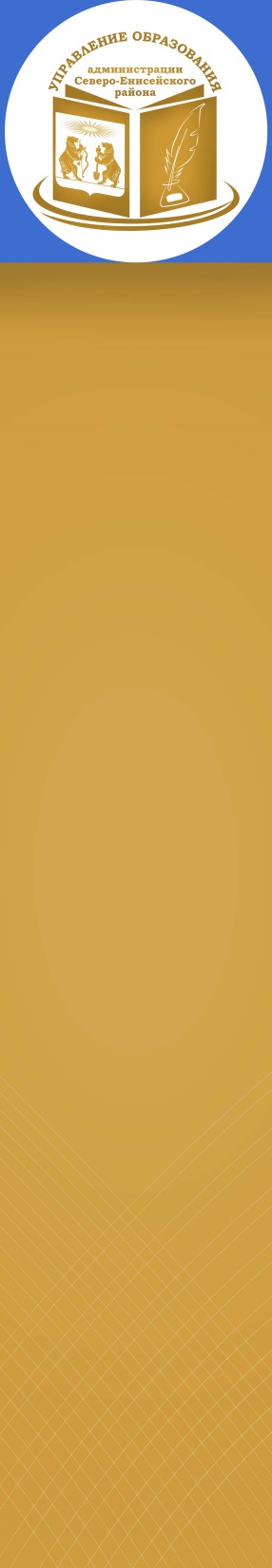 Английский язык
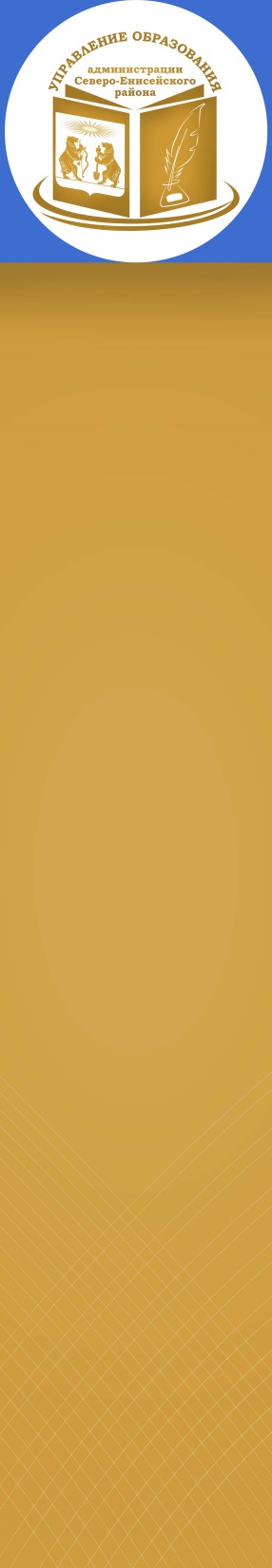 Математика
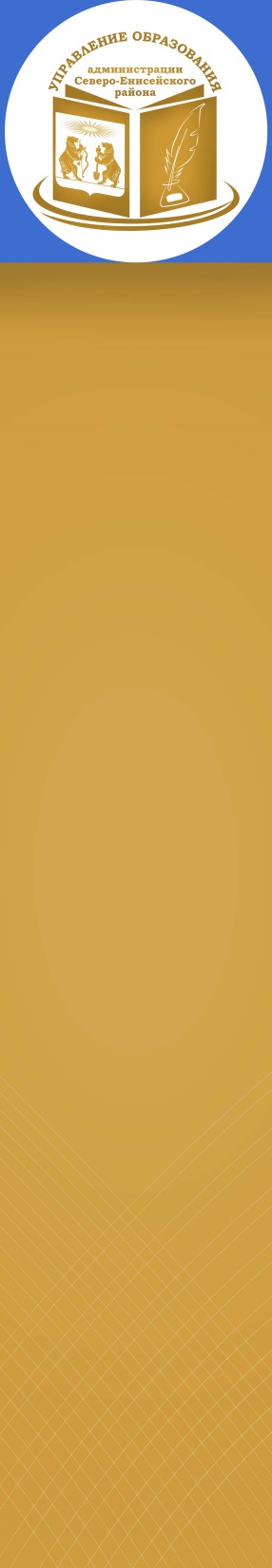 ОБЖ
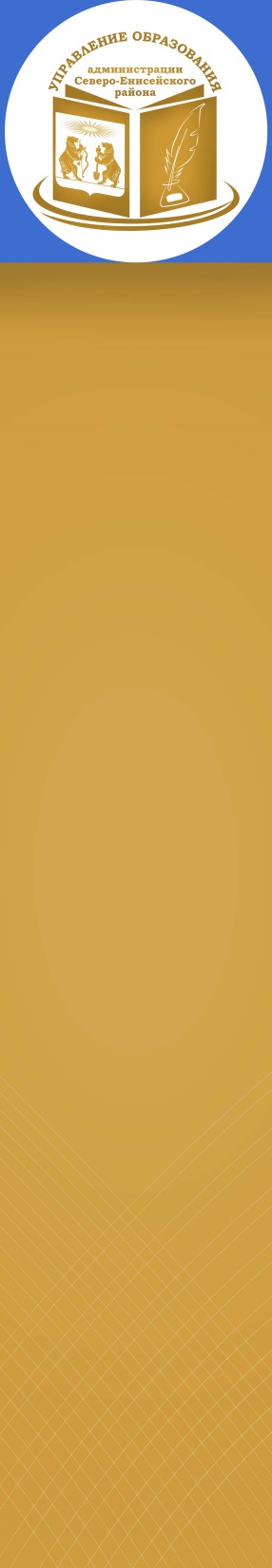 Право
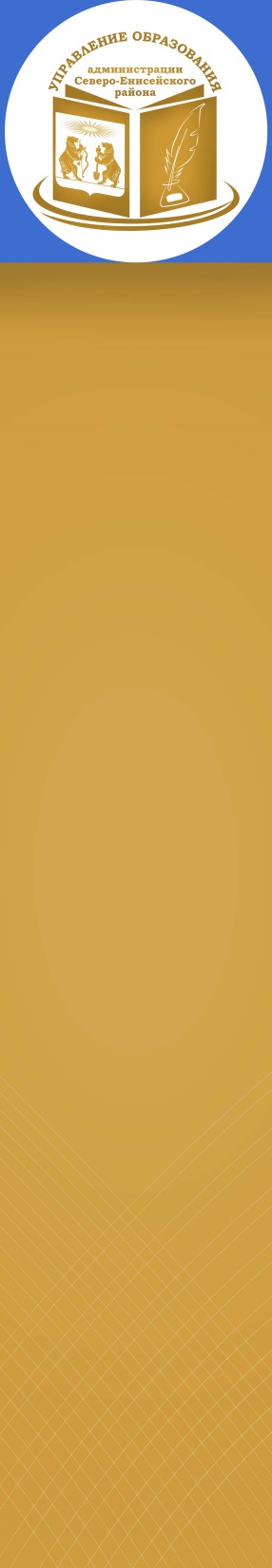 Технология
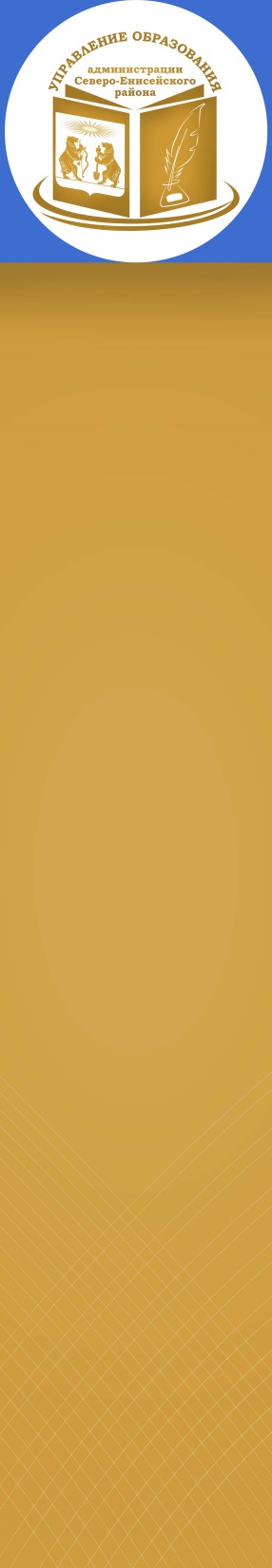 Физическая культура